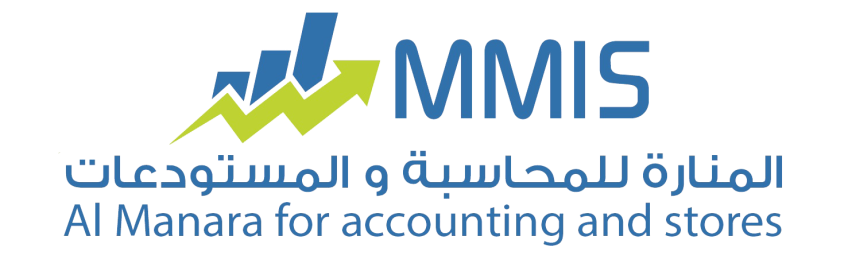 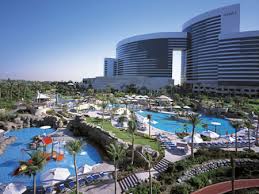 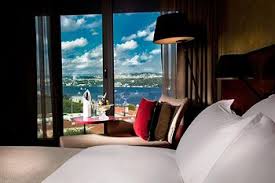 نظام الفنادق ضمن برنامج المنارة
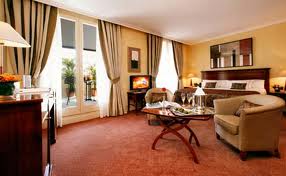 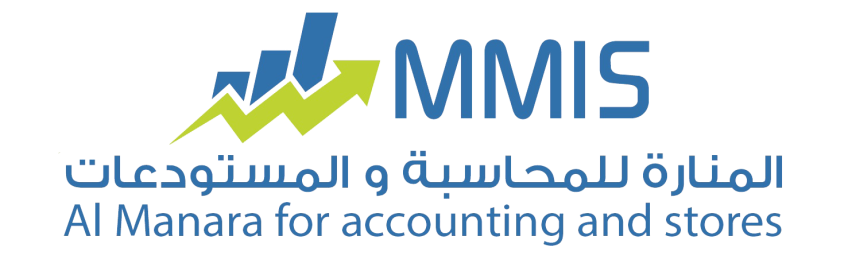 هذا البرنامج موجه للفنادق والمنتجعات السياحية وكذلك الشقق المفروشة ، وهو من البرامج المميزة في إدارة و محاسبة الفنادق والشقق المفروشة ويمكّن الإدارة من الأداء بسهولة.
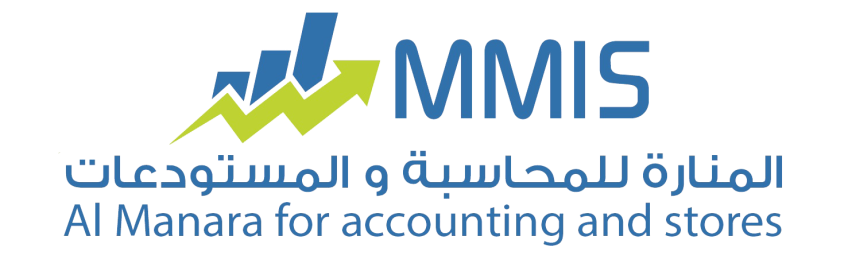 مميزات النظام
يعمل ضمن بيئة مايكروسوفت ويندوز، و يستطيع استخدامه أكثر من مستخدم في نفس الوقت.
متوفر باللغة العربية و الانكليزية والفرنسية و يمكن تحويله إلى أي لغة يرغب بها المستخدم مما يجعله برنامج مرن في النواحي الفنية و التقنية بالنسبة للمستخدم.
يستخدم البرنامج قاعدة بيانات MICROSOFT SQL SERVER و هي من أقوي قواعد البيانات العالمية. فهي تمتاز بقوتها من ناحية الأمان و السرعة في العمل.
يمتاز البرنامج بإمكانية فتح أكثر من شركة أو مؤسسة و يمكن أن تكون منفصلة عن بعضها في الميزانية و النزلاء و شجرة الحسابات.
إمكانية تعديل محتويات التقارير مع توفر النسخ الاحتياطي الآلي وفقاً لتحديدات مدير النظام، وبالإضافة لذلك مرفق مع البرنامج أداوات الصيانة الخاصة بالملفات بحيث يمكن صيانة الملفات من حين لآخر دون تدخل قسم الدعم الفني حيث تقوم هذه الأداوات بتدقيق البيانات والتاكد من صحتها وسلامتها وتعمل علي تصحيح الأخطاء.
إمكانية إضافة التراخيص (البلدية – الدفاع المدني – الخ ..) والسجلات التجارية مع تواريخ إصدارها وتواريخ نهايتها.
يدعم البرنامج التاريخين الهجري والميلادي.
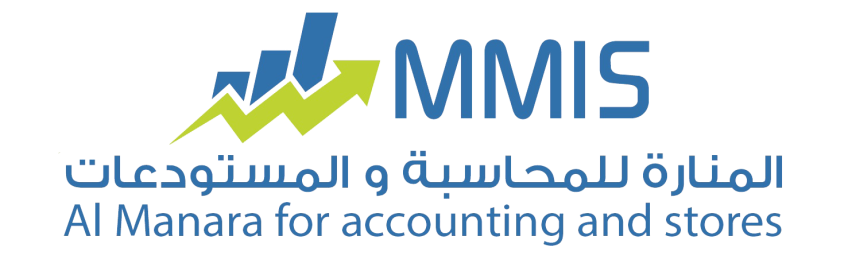 يتضمن برنامج المنارة للمحاسبة و المستودعات نظام الفنادق الذي يتضمن العديد من البطاقات و العمليات التي تحتاجها الفنادق ضمن نطاق عملها.
أبرز هذه البطاقات:
بطاقة نزيل
بطاقة الشقة
بطاقة طابق
بطاقة بناء
بطاقة حالة الحجز
بطاقة سبب الحظر
بطاقة محتويات الشقة
بطاقة نوع الشقة
بطاقة شريحة التسعير
بطاقة موسم
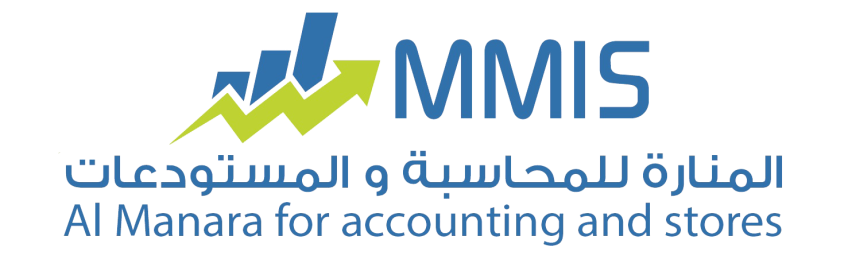 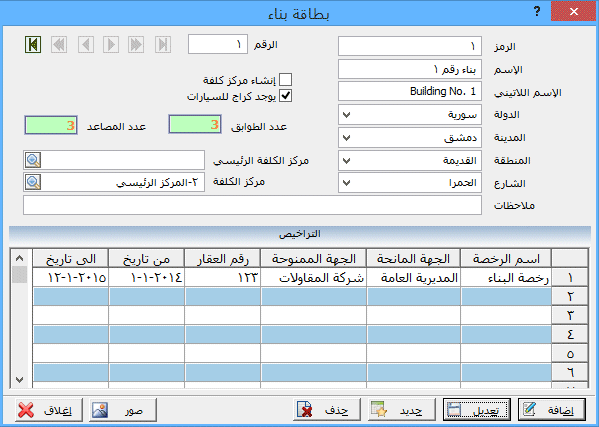 تستخدم بطاقة بناء لتعريف الأبنية التابعة للشركة حيث يمكن تعريف عدد غير محدّد من  الأبنية كما و يمكن ربطها مع مركز كلفة معين خاص بها و تحديد جميع الرخص التي يملكها البناء من خلال هذه البطاقة حيث يستفاد من هذه البطاقة أيضاً في تسجيل جميع المعلومات الخاصة بالبناء و الرجوع إليها و تعديلها فيما بعد.
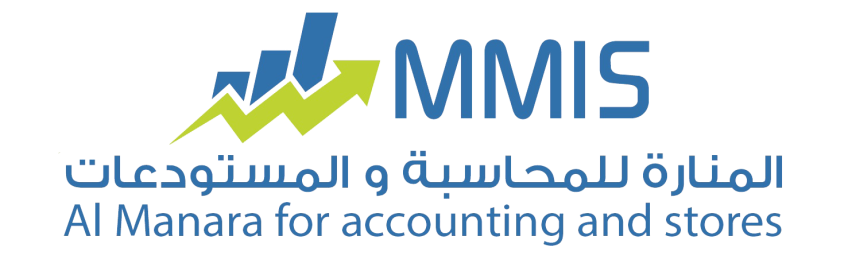 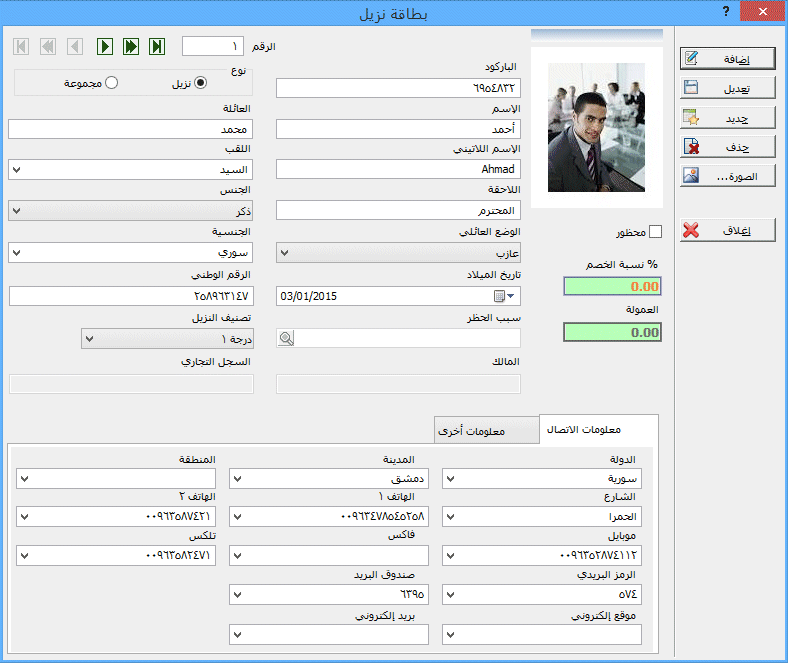 لتستخدم بطاقة نزيل إضافة عدد غير محدّد من النزلاء إلى البرنامج حيث يمكن إضافة العديد من المعلومات
كما و يتم من خلال هذه البطاقة إنشاء حساب خاص للنزيل كما و يتم أيضاً ربط النزيل المراد تعريفه مع مورد يتم اختياره من خلال البطاقة .
حيث يستفاد من هذه البطاقة أيضاً في تسجيل جميع المعلومات الخاصة بالنزيل و الرجوع إليها و تعديلها فيما بعد.
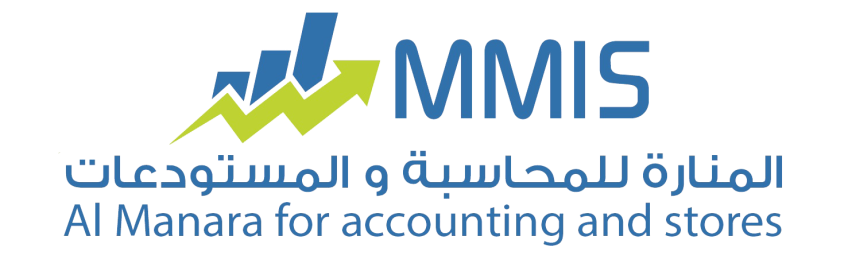 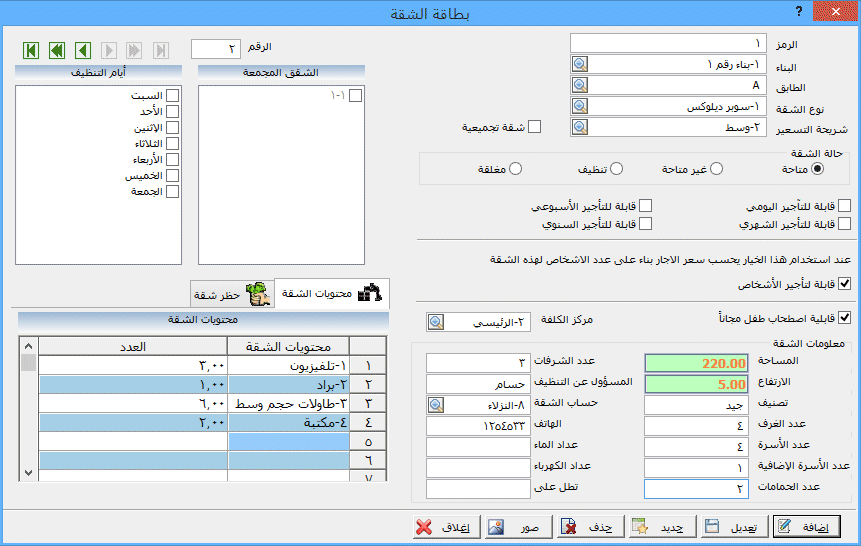 تستخدم بطاقة شقة لتعريف عدد غير محدّد من الشقق التابعة للفندق حيث يتم من خلال هذه البطاقة ربط الشقة المراد تعريفها مع بناء محدّد و شريحة تسعير معينة كما و يمكن من خلال هذه البطاقة تجميع الشقة المراد تعريفها مع شقق أخرى تم تعريفها سابقاً كما و يتم تحديد أيام التنظيف و أسباب الحظر و غيرها من الخيارات و البيانات الخاصة بالشقة حيث يمكن أيضاً تحديد مساحتها و مواصفات آخرى من خلال هذه البطاقة حيث يمكن ربطها مع مركز كلفة معين خاص بها .
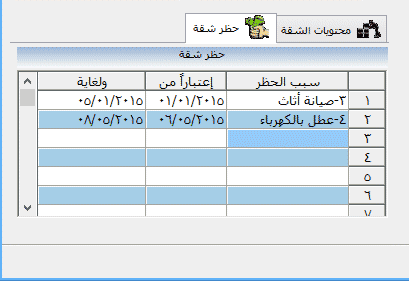 يمكن تحديد سبب الحظر للشقة المراد تعريفها في حال كانت الشقة المراد تعريفها محظورة.
وبداية الفترة الزمنية لحظر الشقة المراد تعريفها.
و نهاية الفترة الزمنية لحظر الشقة المراد تعريفها.
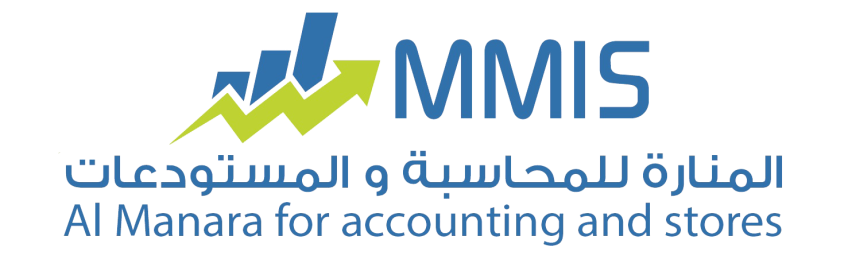 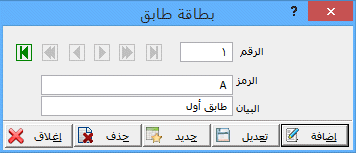 لإضافة عدد غير محدّد من الطوابق
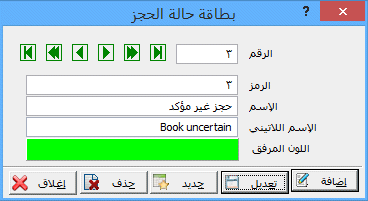 تستخدم بطاقة حالة الحجز لتعريف عدد غير محدّد من الحالات التي يمكن أن يوصف بها الحجز و يمكن إرفاق لون محدّد لكل حالة حجز يتم تعريفها حيث يتم استخدامها خلال عملية الحجوزات.
تستخدم بطاقة أسباب الحظر لتعريف أسباب معينة يتم حظر الشقة أو النزيل بسببه حيث يمكن إضافة هذا السبب
للعديد من الشقق و العديد من النزلاء حسب ما تم تخصيصه في بطاقة أسباب الحظر و ليس خاص ببطاقة شقة معينة أو نزيل معين
 حيث يمكن من خلال هذه البطاقة تخصيص سبب الحظر لنزيل أو سبب الحظر لشقة.
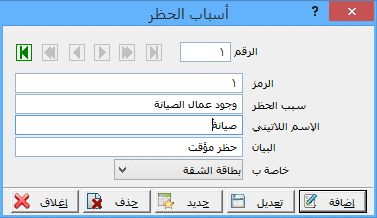 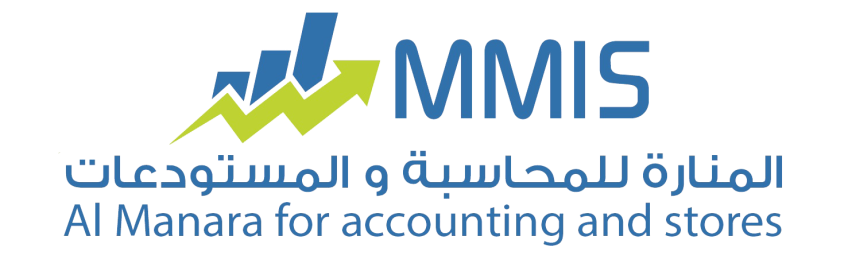 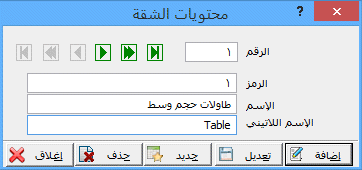 تستخدم بطاقة محتويات الشقة لتعريف عدد غير محدّد من المحتويات ( أثاث _ مفروشات ...الخ) يتم ربطها فيما بعد مع الشقق حيث يمكن استخدام أي محتوى من المحتويات التي تم تعريفها لأي شقة تم تعريفها أيضاً في البرنامج أي لا يتم ربط كل محتوى مع شقة محدّدة.
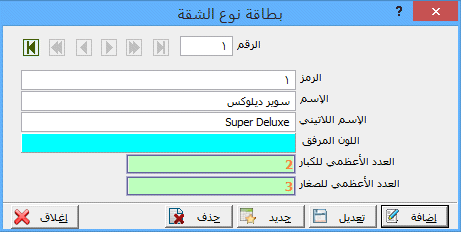 تستخدم بطاقة نوع الشقة لتعريف عدد غير محدّد من أنواع الشقق المتواجدة في الفندق أو قد تتواجد فيما بعد 
حيث يمكن استخدام أي نوع من أنواع الشقق الذي تم تعريفه لأي شقة تم تعريفها أيضاً في البرنامج 
أي لا يتم ربط كل نوع من أنواع الشقق مع شقة محدّدة.
تضم بطاقة نوع الشقة عدّة أنواع للشقق معرّفة بشكل افتراضي في البرنامج.
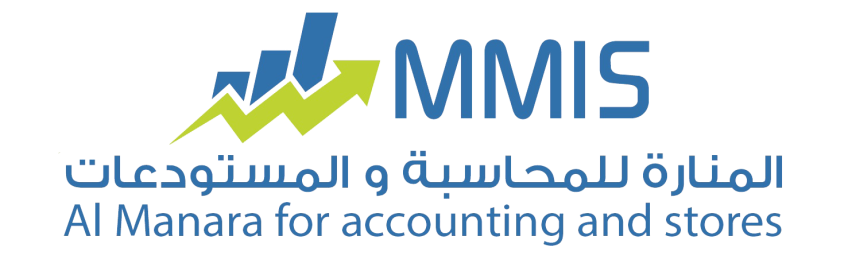 من خلال بطاقة شريحة التسعير يمكن للمستخدم تعريف عدّة شرائح حيث يمكنه التحكم بعدد الايام والسعر للغرفة وللشخص الراشد وللطفل.
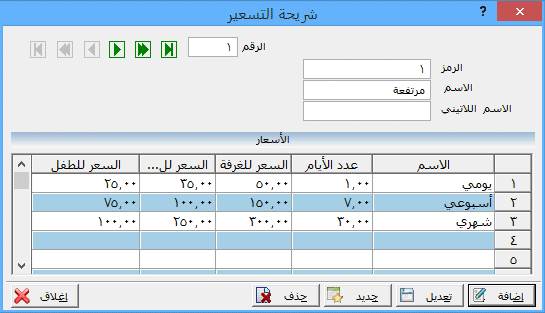 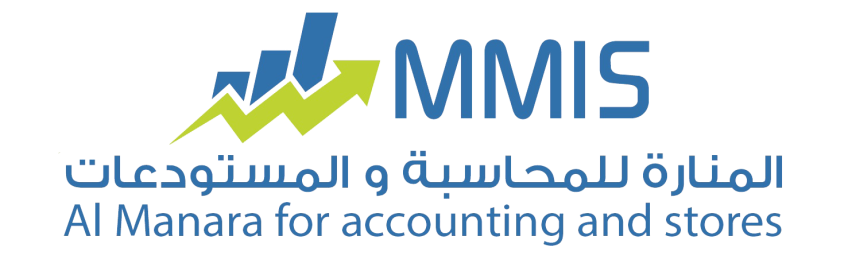 تستخدم بطاقة موسم لتعريف عدد من المواسم التي يعمل وفقها الفندق حيث يمكن تعريف عدد غير محدّد من المواسم السياحيّة، كما و يظهر في هذه النافذة جميع شرائح التسعير التي تم إضافتها إلى البرنامج و يتم من خلال هذه النافذة تعديل سعر محدّد تم تسجيله سابقاً في بطاقة شريحة التسعير.
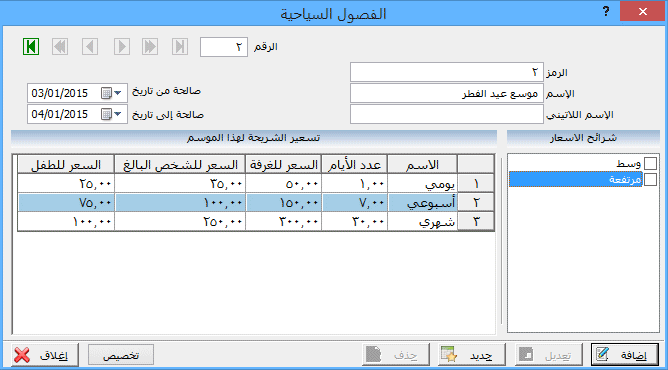 1- لا يمكن تغيير سعر شريحة التسعير دون تفعيلها من حقل شرائح التسعير 
2- يتم تفعيل زر تخصيص فقط بعد تفعيل أحد شرائح التسعير.
3- عند تسجيل تاريخ معين لحجز و كان التاريخ قد تم تسجيله سابقاً في بطاقة موسم معينة يأخذ الحجز القيمة التي تم تحديدها في بطاقة موسم و ليس في شريحة التسعير
ملاحظات
يظهر في هذا الحقل جميع شرائح التسعير التي تم تعريفها حيث يستفاد من هذا الحقل 
في إظهار البيانات التي تم إدخالها إليها في حقول تسعير الشريحة لهذا الموسم و أيضاً لتغييرالتسعير بعد تفعيل أحد الشرائح التي ظهرت.
عند الضغط على زر تحصيص تظهر نافذة شريحة
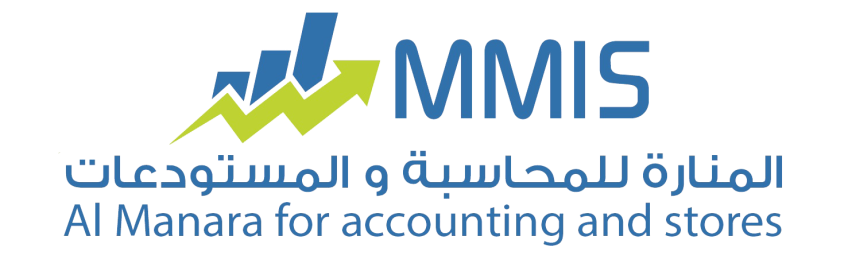 تعتبر هذه النافذة هي أساس العمل الحسابي لنظام الفنادق و يتم من خلالها تحديد حجز الشقق للنزلاء و تضم الكثير من الحقول و الخانات المرتبطة بعملية الحجزكما و يمكن من خلالها ربط الحجز مع مركز كلفة و حساب معين و يمكن تسجيل جميع النزلاء من خلال نافذة المرافقين والعدد من الحقول يتم تسجيلها حسب رغبة المستخدم.
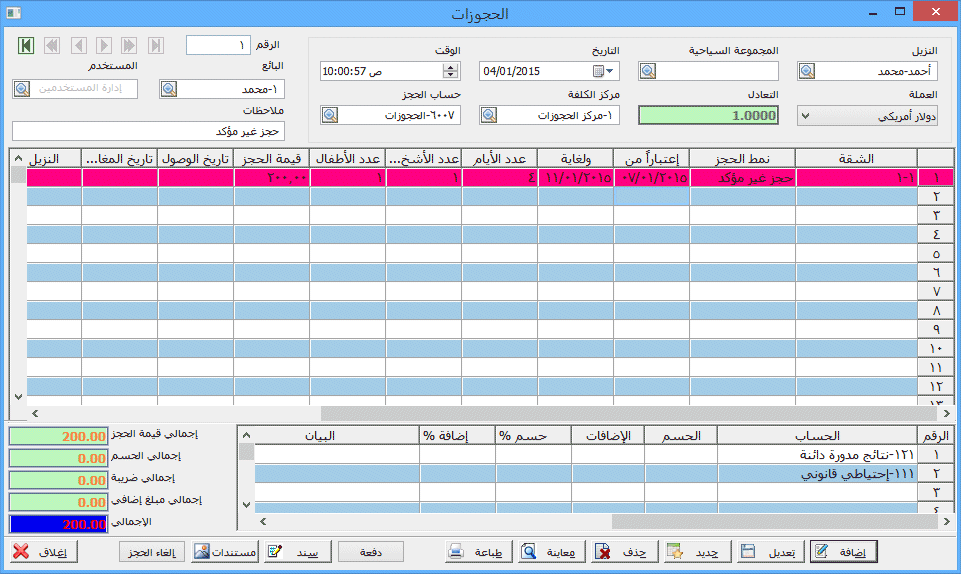 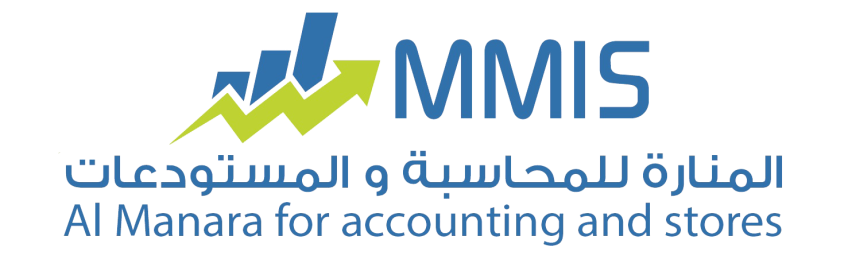 ملاحظات حول عملية الحجز
يمكن من خلال نافذة الحجوزات حجز أكثر من شقة لنفس النزيل الذي تم تحديده في أعلى نافذة الحجوزات. 
لا يمكن أن يكون تاريخ وصول النزيل قبل تاريخ اعتباراً من أو بعد تاريخ و لغاية. 
خانات حقول نافذة الحجوزات تكون خاصة بحجز لشقة معينة و ليس لجميع الشقق الذي سيتم حجزها خلال الحجز. 
في حال تم تحديد عدد للأشخاص أو للأطفال يجب الإنتباه أن تكون الشقة قابلة لتأجير الأشخاص. 
لا يمكن تكرار نفس الشقة مع نفس التاريخ (اعتباراً من وتاريخ و لغاية) في أي حجز. 
قيمة الحجز لكل شقة هي ناتجة عن ضرب عدد الأيام مع شريحة التسعير حيث يتم ظهورها بشكل تلقائي. 
يمكن التحكم بحسابات السندات من خلال نافذة خيارات الفندق. 
يمكن إلغاء تاريخ وصول النزيل من خلال القائمة التي تظهر عند الضغط بزر يمين حيث يظهر خيار إلغاء وصول النزيل و خيار مغادرة النزيل. 
عند تسجيل تاريخ معين لحجز و كان التاريخ قد تم تسجيله سابقاً في بطاقة موسم معينة يأخذ الحجز القيمة التي تم تحديدها في بطاقة موسم و ليس في شريحة التسعير. 
لا يمكن القيام بدفعات على مستوى الحجز في حال وصول نزيل أو مغادرة نزيل لشقة معينة.
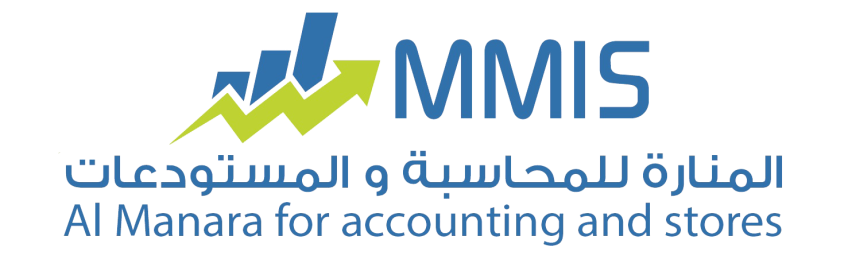 من خلال هذا المخطط يمكن للمستخدم معرفة بعض المعلومات المتعلقة بالشقق وحالاتها.
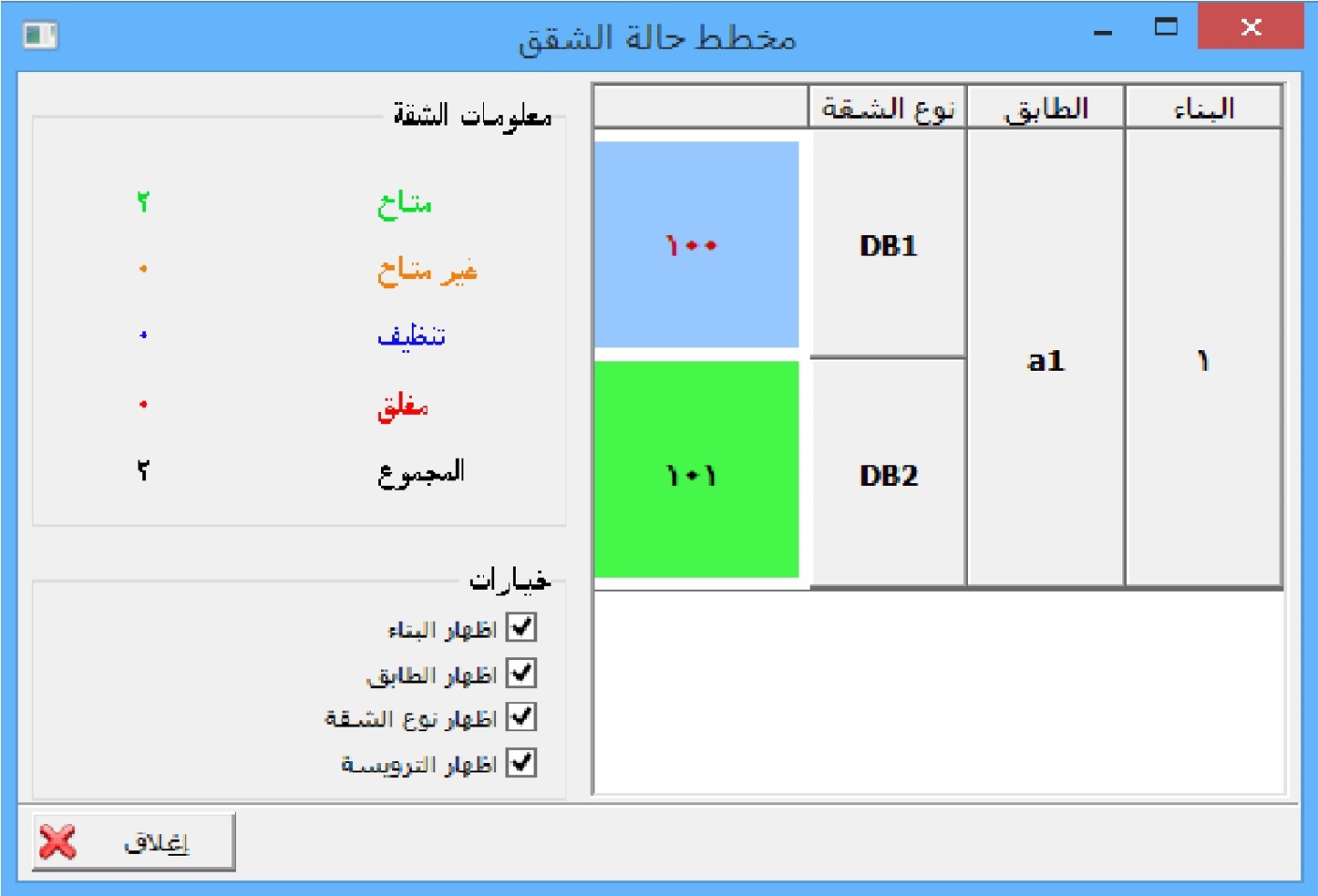 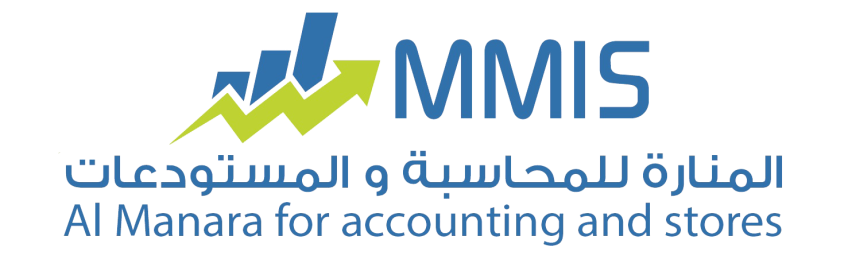 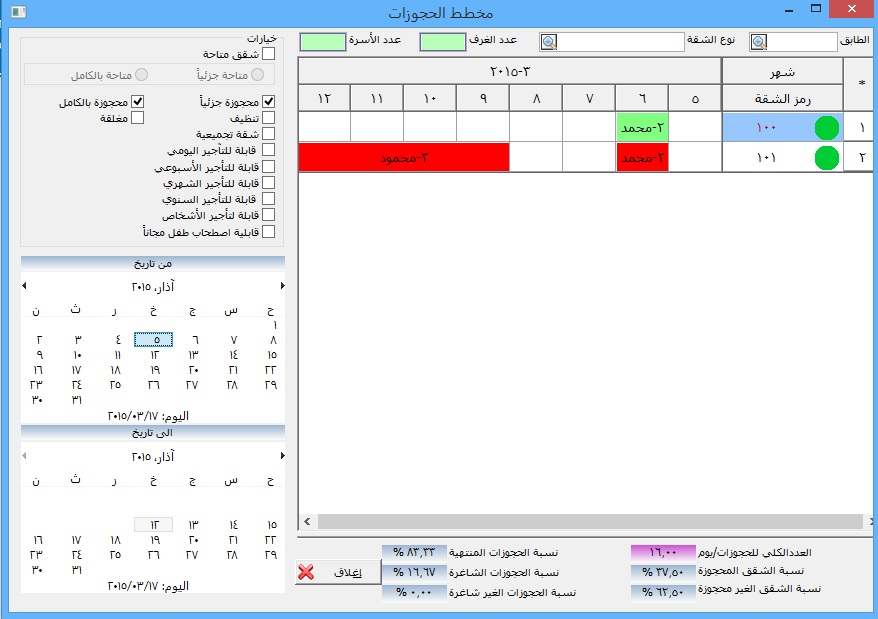 تستخدم نافذة مخطط الحجوزات لإظهار عرض سريع للشقق التي لها مواصفات محدّدة يتم تحديدها وفق رغبة المستخدم كما و يمكن من خلال هذه النافذة القيام بعملية الحجز لنزيل معين كما و يتم فتح نافذة الحجوزات حيث يظهر في النافذة الأيام التي تم تحديدها في جداول التاريخ و تعتبر طريقة أكثر سهولة للمستخدم و ذلك بعد إظهار جميع الشقق المتوفرة و التي تم تحديد شروط لها وفق رغبته.
تستخدم بطاقة حجز سريع لإظهار إحصائية سريعة للشقق المتاحة و ذلك وفق شروط محدّدة حسب حاجة المستخدم.
يستفاد من هذه البطاقة بالقيام بعملية الحجز من خلالها حيث تعتبر طريقة أكثر سهولة للمستخدم
وذلك بعد إظهار جميع الشقق المتوفرة والتي تم تحديد شروط لها وفق رغبته.
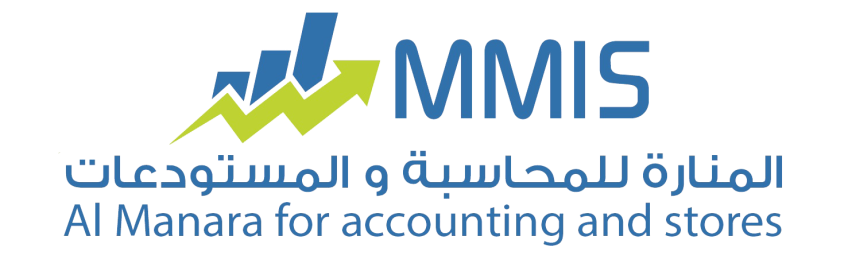 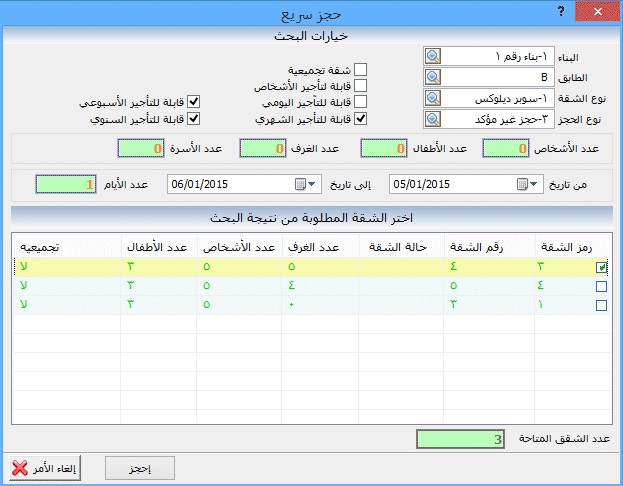 ملاحظات
في حال تعبئة أكبر قدر من الخانات يتم إظهار شقق أكثر تفصيلاً وفق الشروط المحدّدة في الخانات.
تستخدم خيارات البحث لإظهار التقرير بحسب رغبة المستخدم.
لا يمكن تفعيل زر احجز و القيام بعملية الحجز دون تفعيل أحد الشقق التي ظهرت في حقول نتيجة البحث.
جميع البيانات التي تم تسجيلها في بطاقة حجز سريع و فتح نافذة الحجوزات من زر احجز تظهر البيانات ذاتها.
عند تسجيل تاريخ معين لحجز و كان التاريخ قد تم تسجيله سابقاً في بطاقة موسم معينة يأخذ الحجز القيمة التي تم تحديدها في بطاقة موسم و ليس في شريحة التسعير
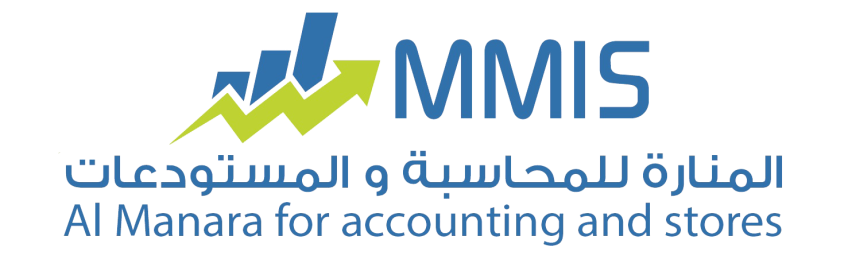 من خلال خيارات الفندق يتوجب على المستخدم اضافة السعر الذي سيتم اعتماده للشقة اضافة الى تحديد الحسابات الإفتراضية من جهة ثانية يتم من خلال هذه النافذة تحديد نظام العمل (شقق مفروشة ام فنادق) اضافة الى تحديد الوان تسجيل الدخول والخروج الخاصة بالحجز.
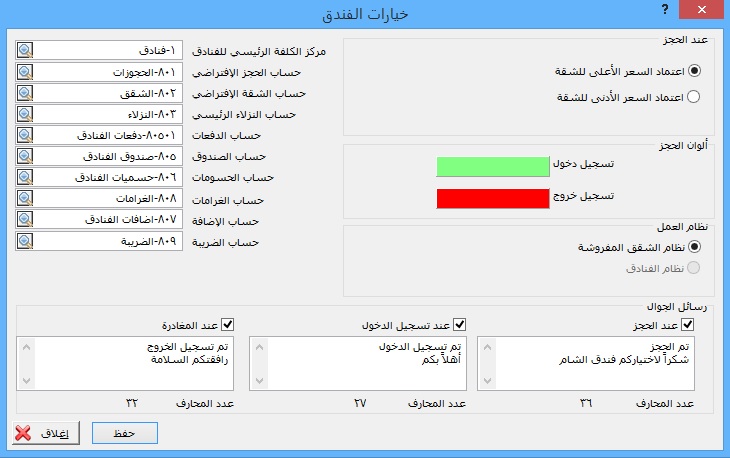 إغلاق الصندوق
نزلاء بإنتظار الوصول
النزلاء المقيمين
تقارير الفنادق
التراخيص
المغادرة الفعلية
أرصدة النزلاء
الحجوزات
إيرادات التأجير المحققة
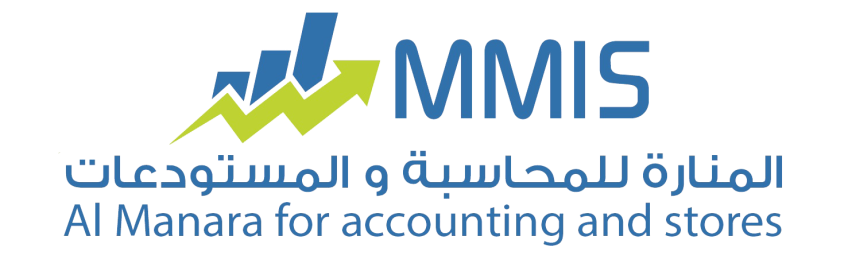 إغلاق الصندوق
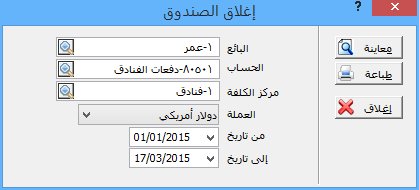 يمكنّنا تقرير إغلاق الصندوق من استعراض الحسابات الدائنة والمدينة ورمز الشقق وسند القيد المتولد.
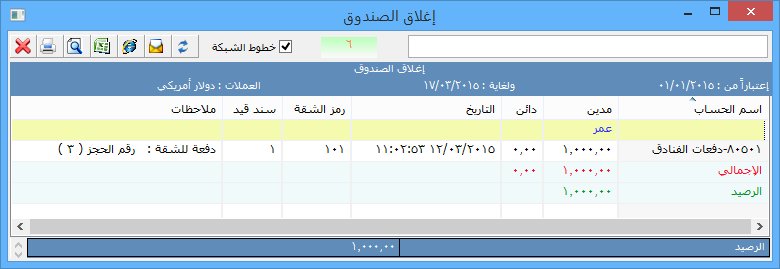 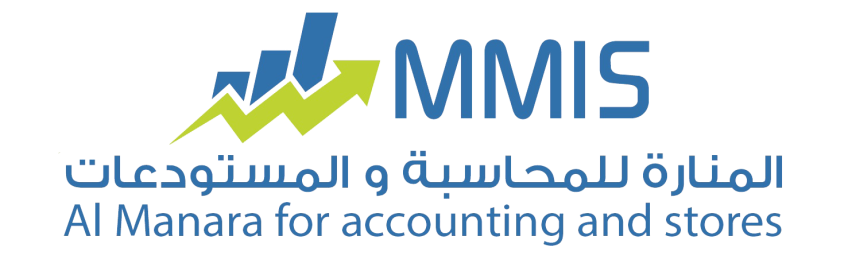 نزلاء بإنتظار الوصول
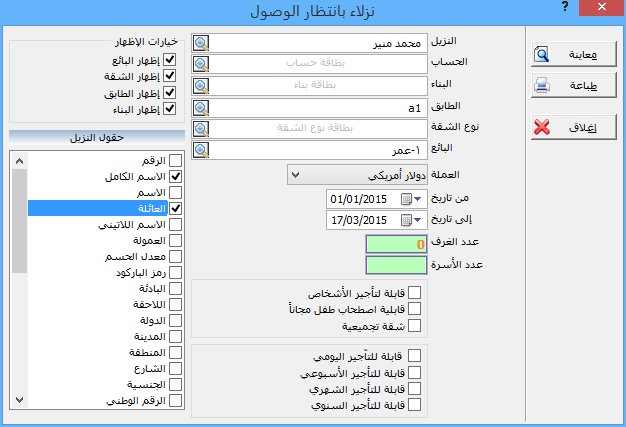 يمكنّنا تقرير نزلاء بإنتظار الوصول من معرفة النزلاء المترقب وصولهم الى الفندق/الشقة خلال فترة زمنية معينة.
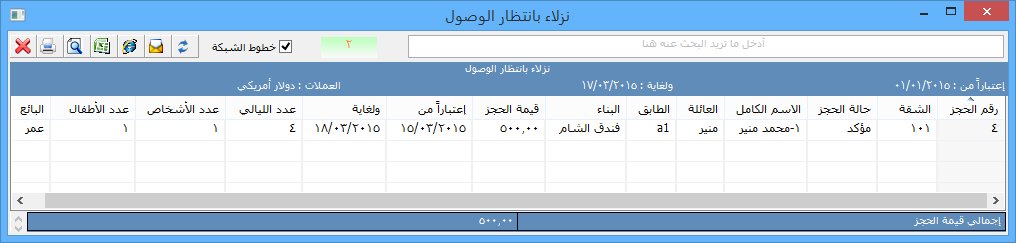 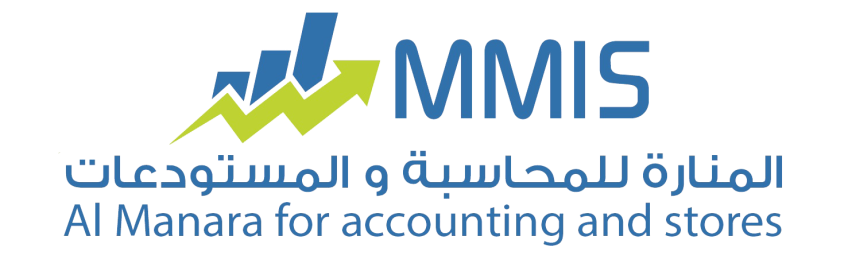 النزلاء المقيمين
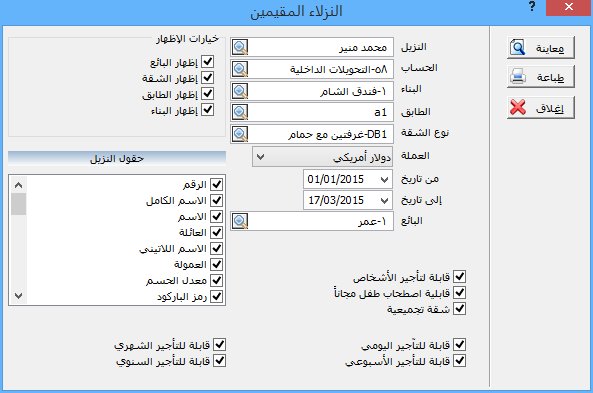 يمكنّنا تقرير النزلاء المقيمين من معرفة النزلاء المتواجدين في الفندق/الشقة ومكان تواجدهم خلال فترة زمنية معينة.
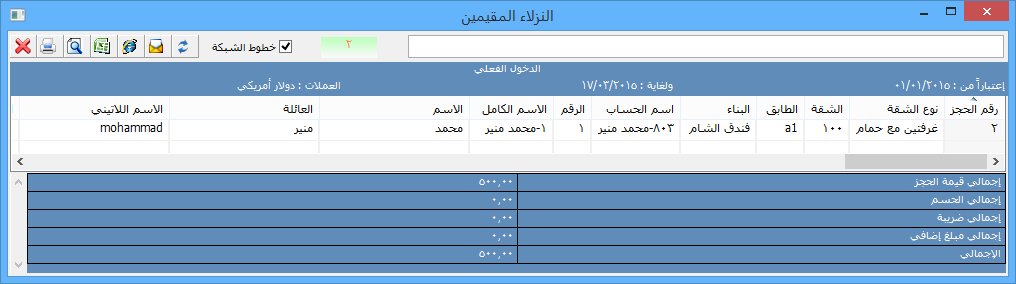 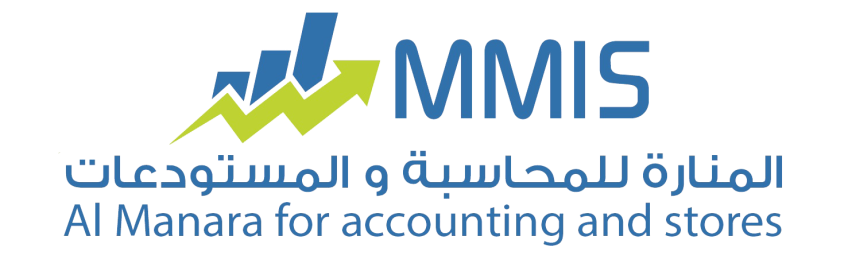 المغادرة الفعلية
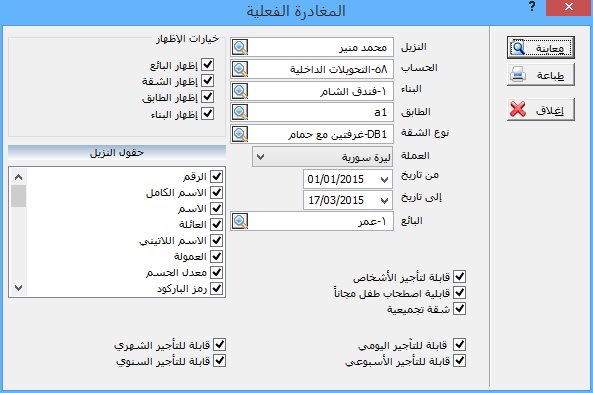 يعرض التقرير النزلاء الذين غادروا الفندق/الشقة بشكل نهائي.
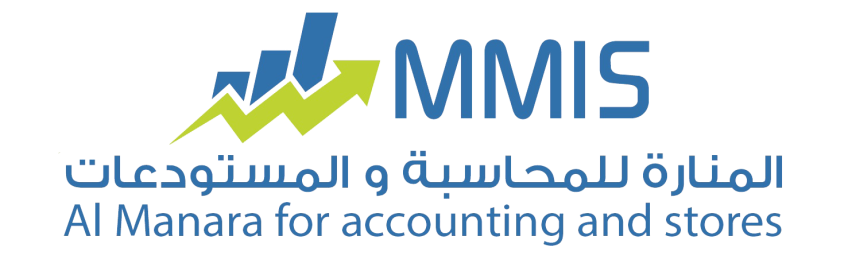 الحجوزات
إيرادات التأجير المحققة
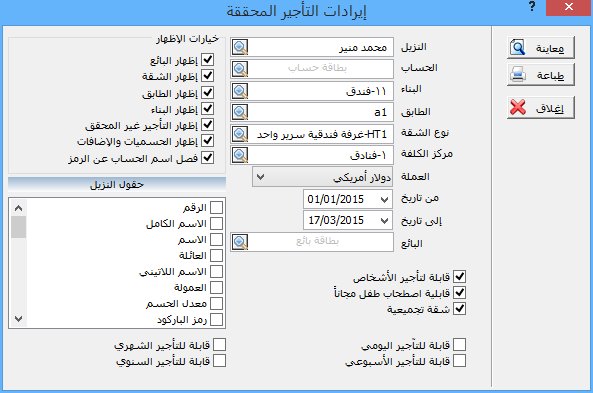 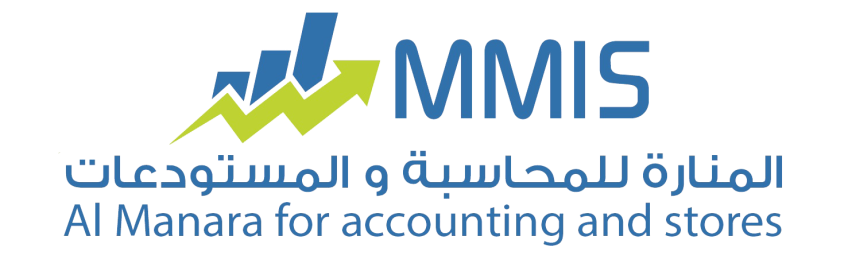 أرصدة النزلاء
التراخيص
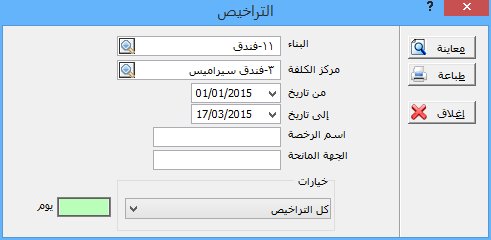 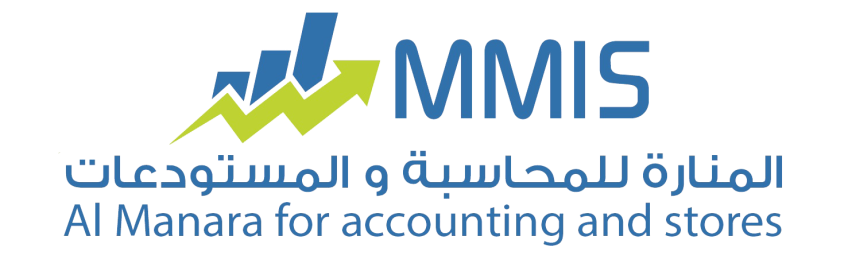 في حال وجود أي ملاحظة أو تحتاجون إلى المزيد من المعلومات فلا تترددوا بالاتصال بنا أو التحدث مع فريق الدعم الفني فنحن جاهزون لتلقي استفساراتكم واقتراحاتكم.
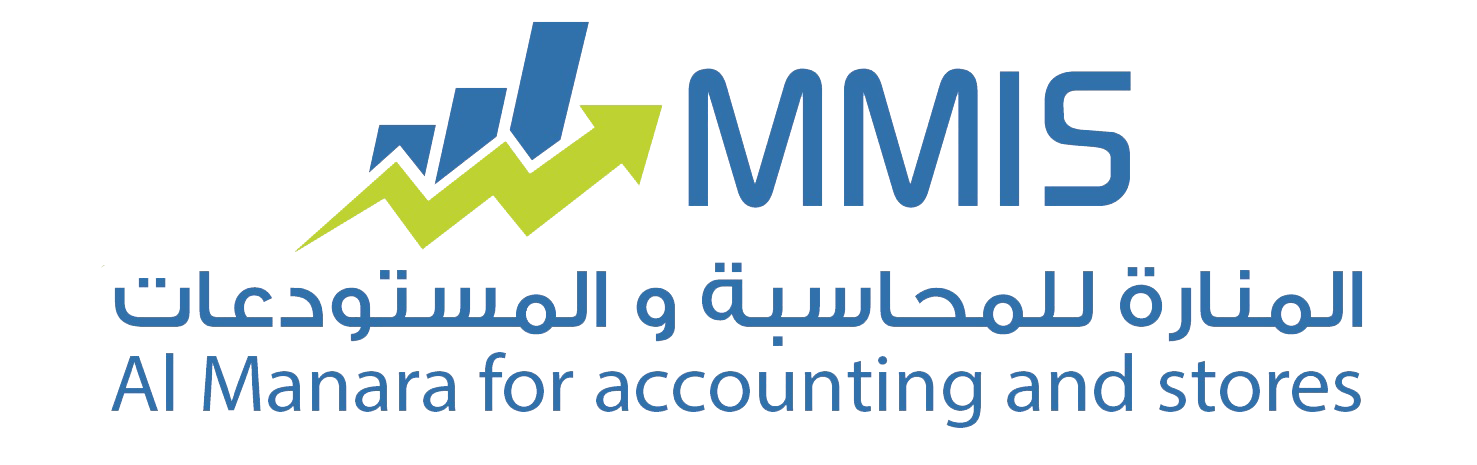 معلومات الإتصال